Вулканізм і вулкани, гейзери
Бартош Є.М.
Розподіл вулканів на планеті
Будова та «зброя» вулканів
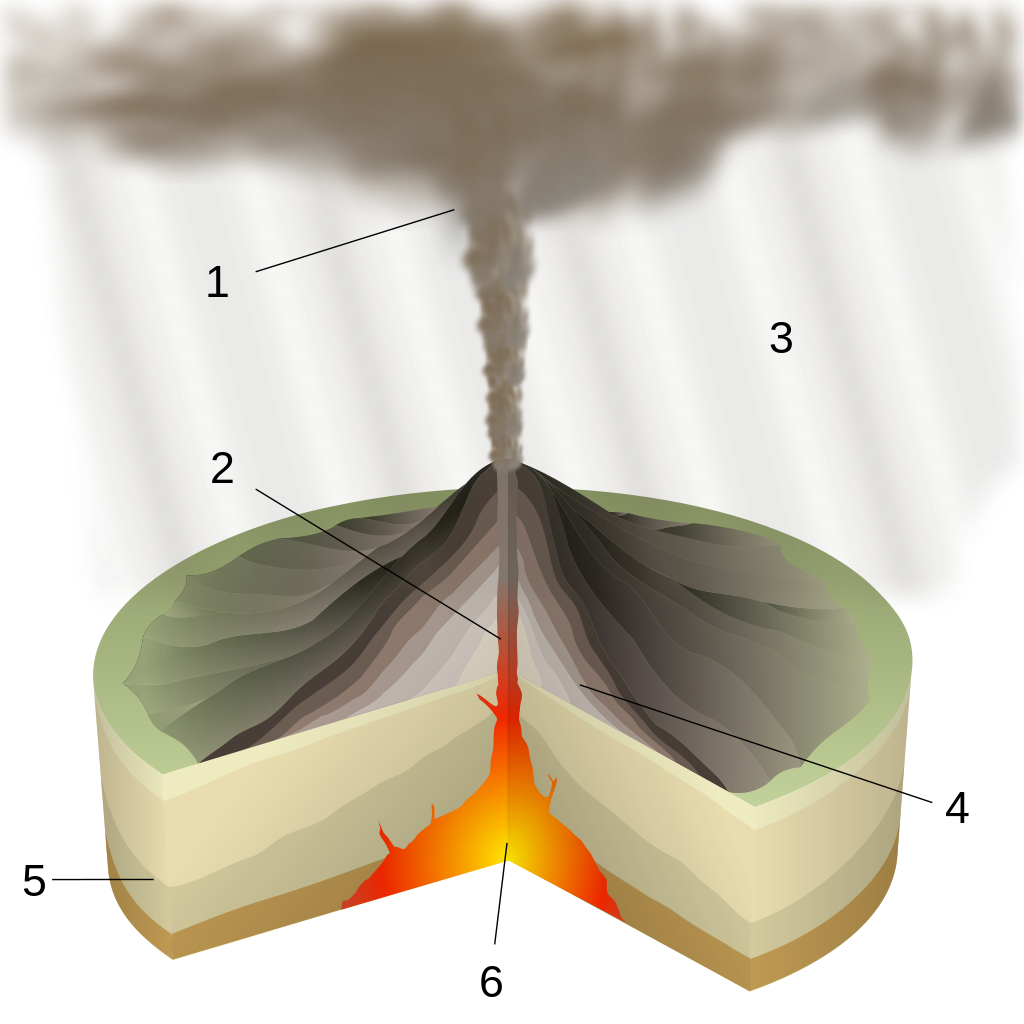 Формування конусу
Інтенсивність виверження залежить від типу лави
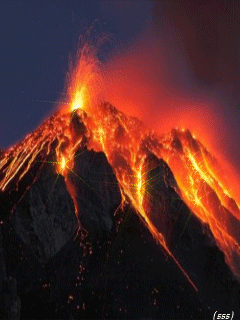 Вулканічний попіл
Вулканічне бомбардування
Везувій
Виверження 79 року поховало Помпеї, Геркуланум та Стабію
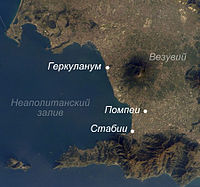 К. Брюлов. Останній день Помпеї
Скам'янілі жертви виверження
Кракатау: по центу новий, на горизонті залишки колишнього
Ейяф’ятлайокютль (Ісландія)
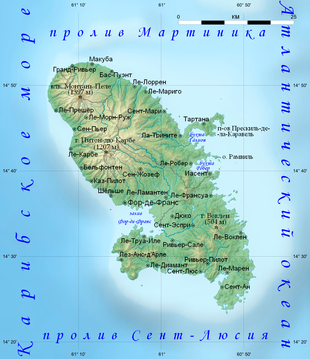 Монтань-Пеле, 1902 року знищив 30 000 жителів м. Сент-П’єр вулканічними газами
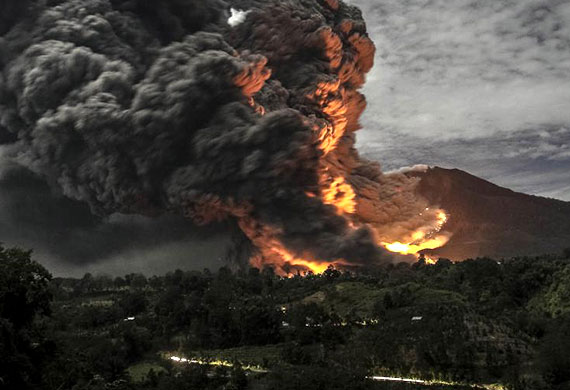 Вулкани України. Карадаг
Грязьові вулкани Керченського півострова. Джаутепе
Вулкани України. Мукачівський замок – на згаслому вулкані
Механізм утворення  гейзера
Домашнє завдання
Опрацювати §21, вивчити терміни, будову вулканічного конуса, наслідки вулканізму.